Футбол как средство физического воспитания дошкольников
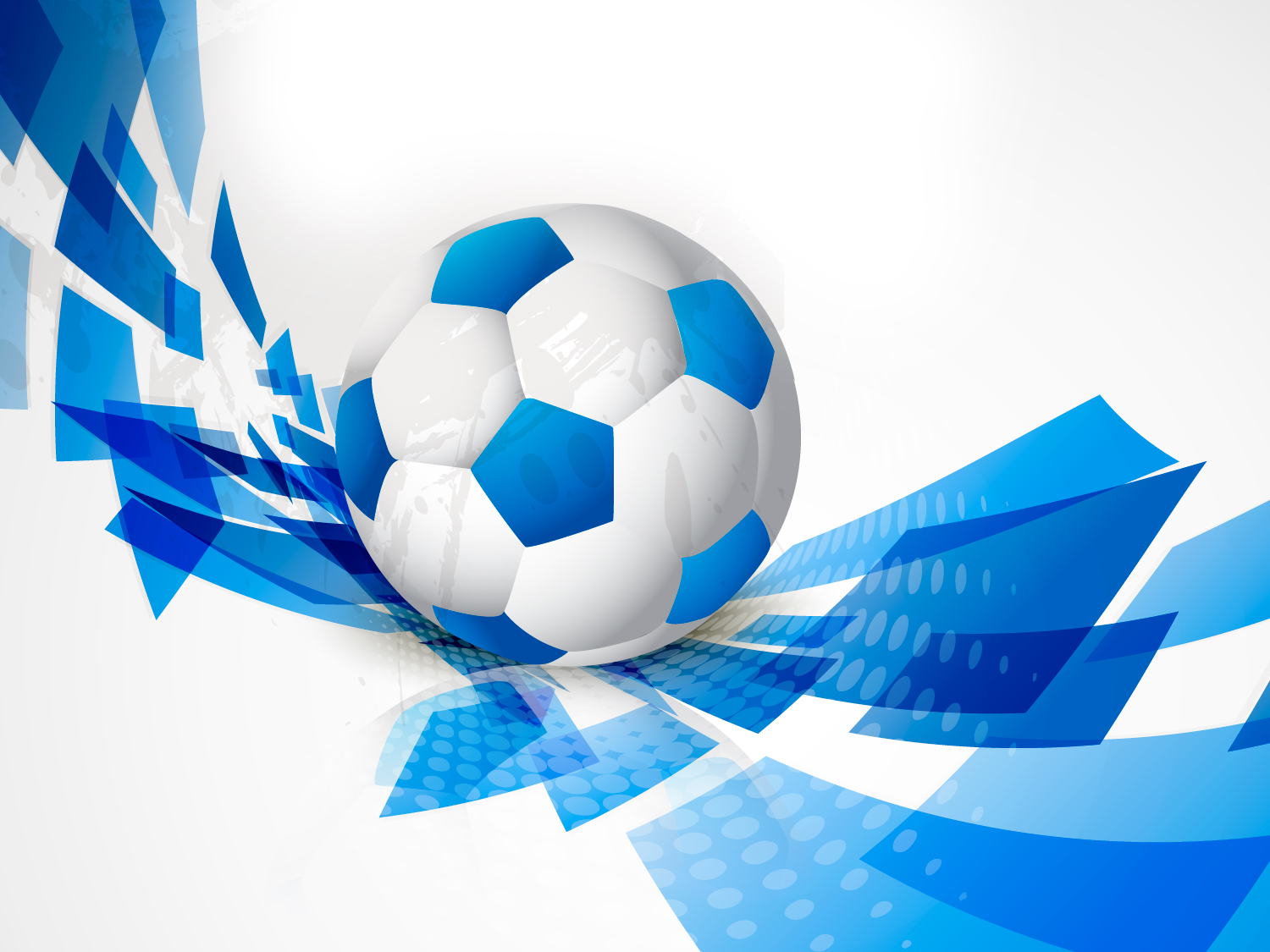 Подготовила:инструктор по физической культуре 
МАДОУ Детский сад №61
Чистякова А.Г
Футбол-это:
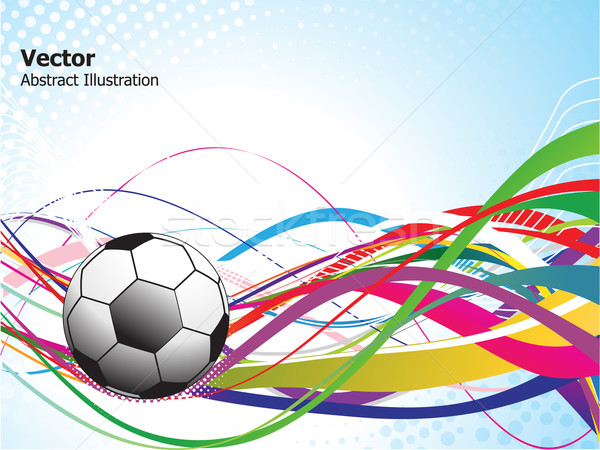 Спортивная  игра
Игра с мячом
Коллективная игра
Эмоциональная игра
-Динамичность,
-Эмоциональность
-Разнообразие
  действий
-Развитие общей выносливости и физических качеств, (быстрота, координация движений, двигательная реакция, ориентация в пространстве, обучение двигательным умениям )
-Совершенствуются навыки основных движений,
-Упражняются в бросании и ловле , забрасывании в цель, ударам по мячу ногой,
ударам по цели и на дальность с места и с разбега, ходьбе, беге, прыжках
Воспитывают товарищеские взаимоотношения,
основанные на сотрудничестве и взаимопомощи.
-Положительный эмоциональный тонус является важнейшей предпосылкой здоровья, предупреждает развитие различных заболеваний,
 -Поддерживает у детей интерес к физической культуре
Футбол как средство физического воспитания дошкольников
Цель: содействие всестороннему развитию личности физического воспитания дошкольников средствами футбола.
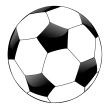 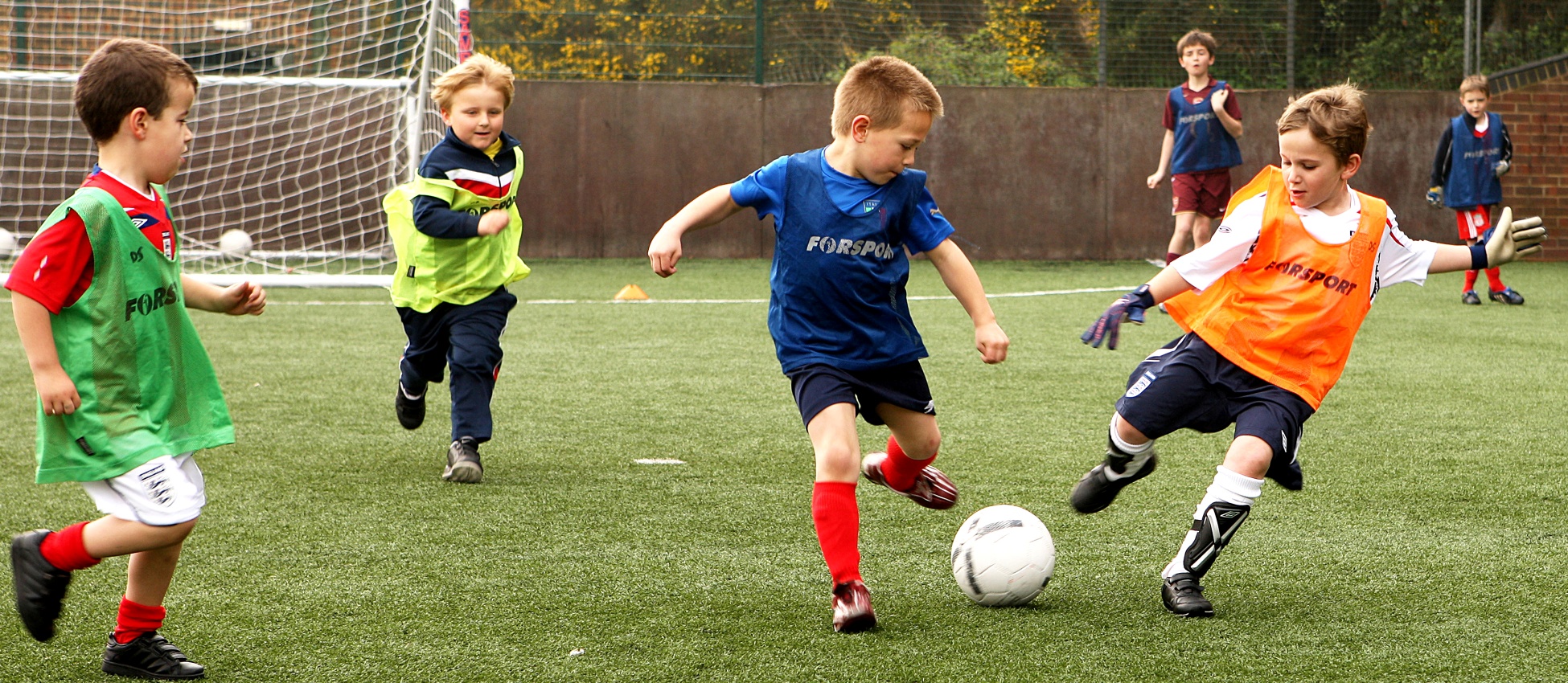 Футбол как средство физического воспитания дошкольников
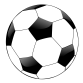 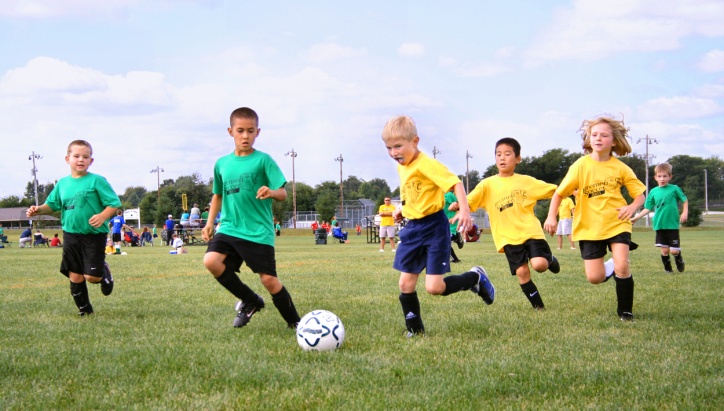 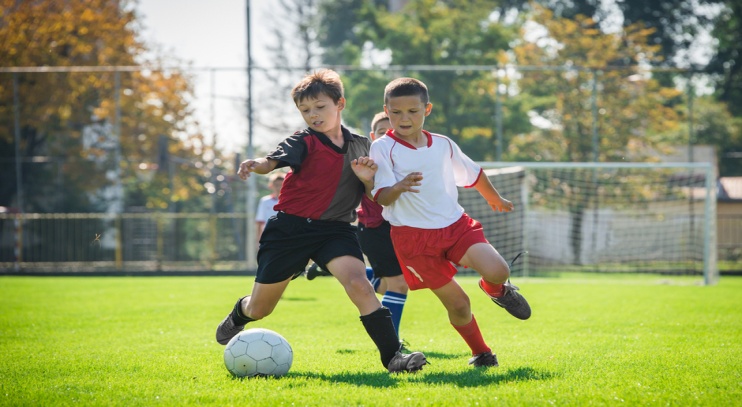 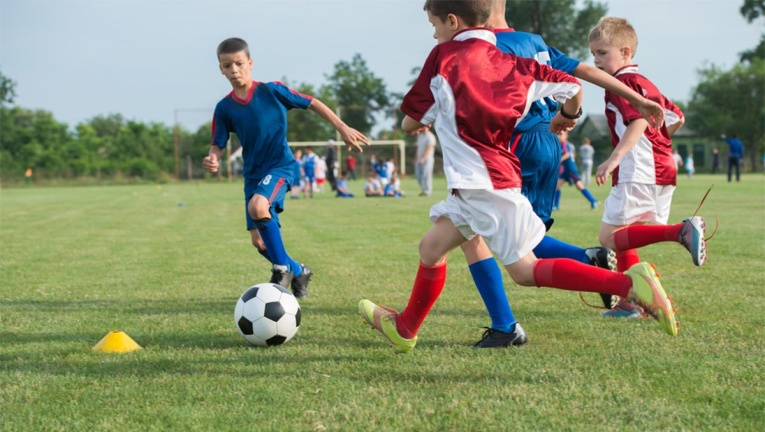 Средствами физического воспитания являются физические упражнения, направленные на развитие ловкости, гибкости, быстроты,силы,координации,выносливости.Занятия техническими футбольными элементами с детьми старшего дошкольного возраста так же способствуют развитию физических качеств.
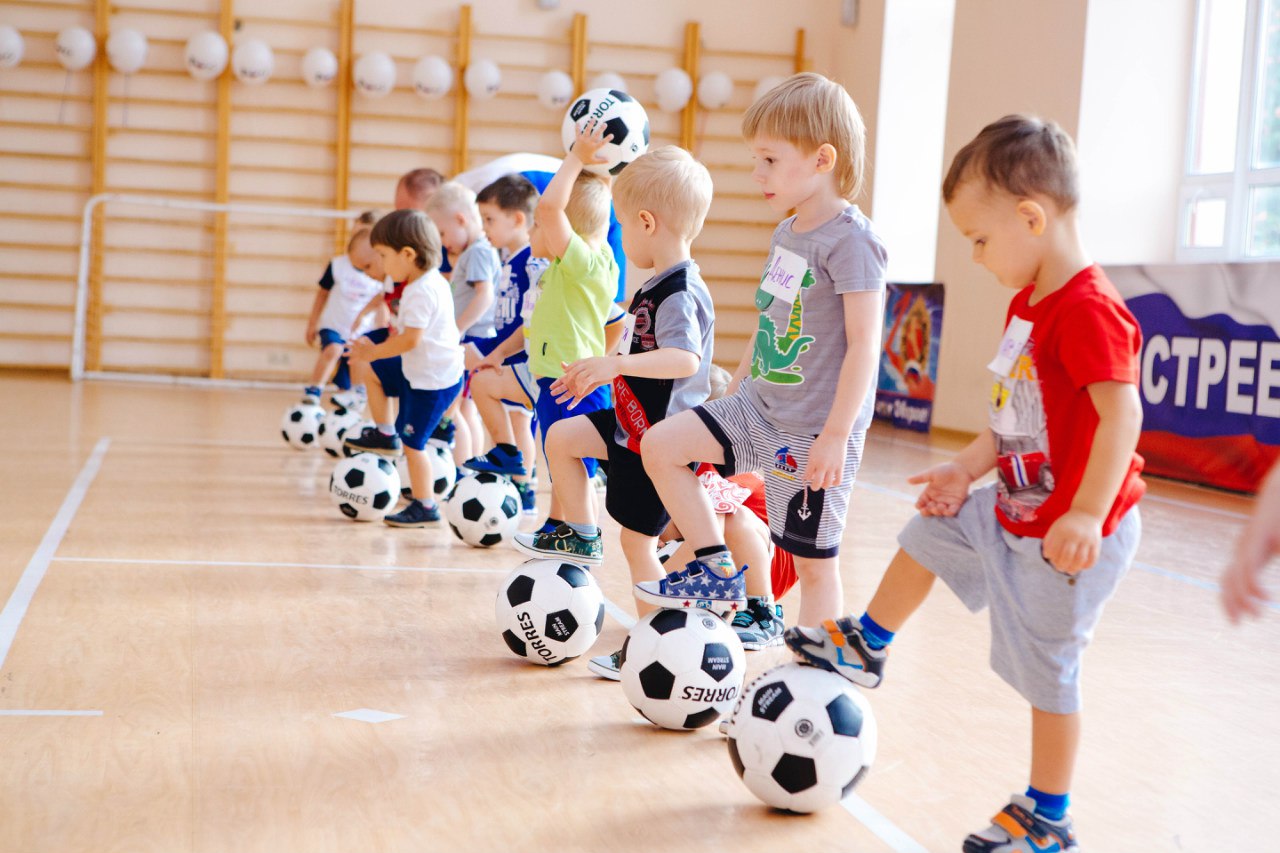 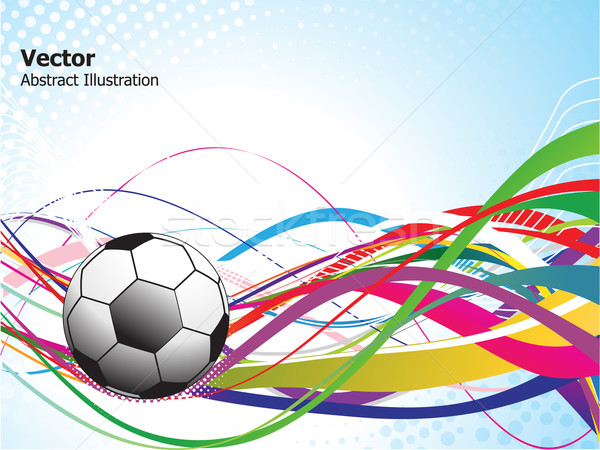 ЭЛЕМЕНТЫ  ФУТБОЛЬНОЙ  ТЕХНИКИ
-Передвижение игроков по площадке 
-Удары по мячу 
-Остановка (прием) мяча ногой 
-Ведение мяча ногой 
-Отбор мяча
- Финты  
-Вратарская техника
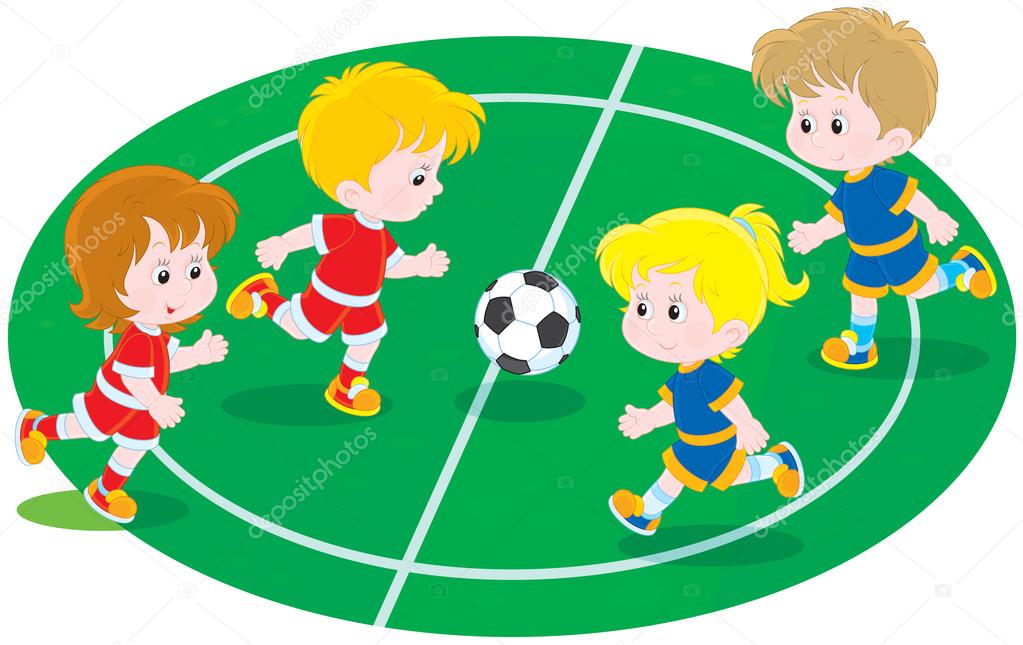 [Speaker Notes: В процессе обучения детей элементам техники  игры в футбол следует соблюдать определенный порядок их освоения по принципу «от простого – к сложному». Последовательное решение конкретных задач по обучению техническим приемам футбола представляет собой  взаимодействия  педагога и ребенка.  На слайде представлены основные элементы техники. А сейчас мы все эти элементы покажем на практике. ( практическая работа). На этом теоретическую  часть заканчиваем. На следующую встречу мы ждем от вас , в качестве домашнего задания, картотеку игр и упражнений с мячом, соответствующим теме нашей встречи.]
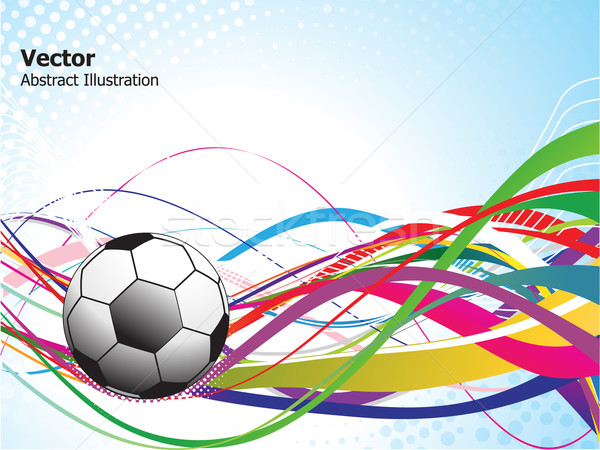 Закрепление и совершенствование разученных технических приемов осуществляется в основном в подвижных играх, игровых упражнениях, эстафетах, и самой игре в футбол. 
В процессе обучения детей элементам техники игры в футбол следует соблюдать определённый порядок их освоения по принципу «от простого — к сложному».
Обучение дошкольников игре в футбол целесообразно разделить на три этапа: 
вводная часть, основная, заключительная
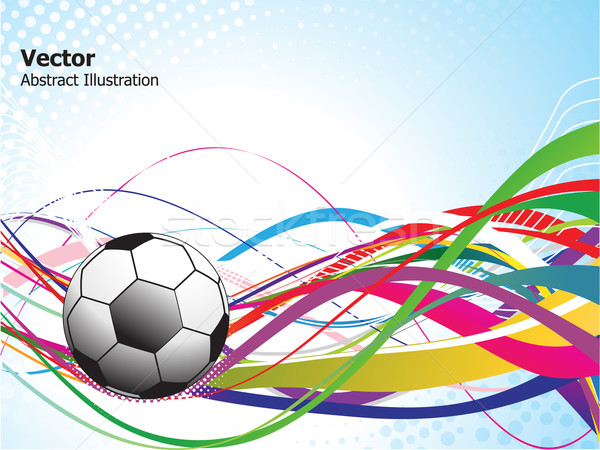 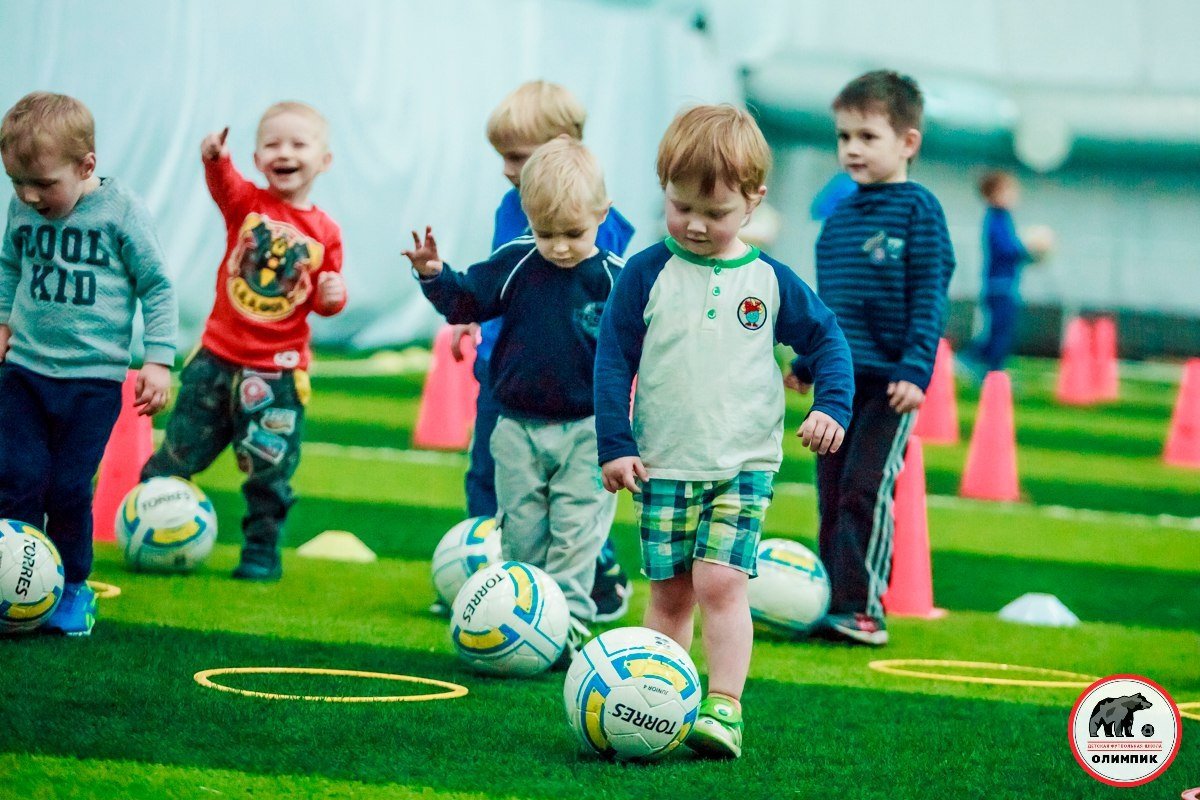 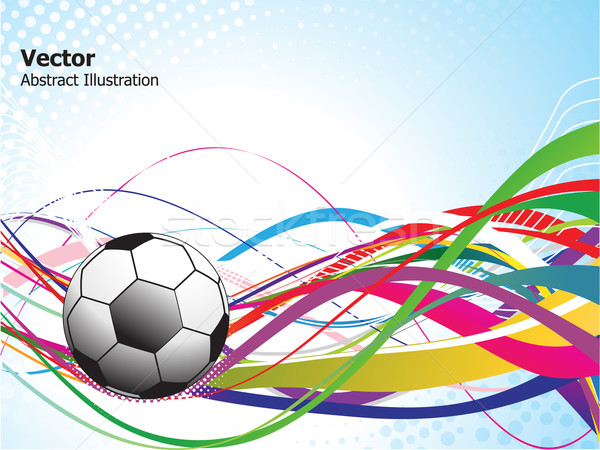 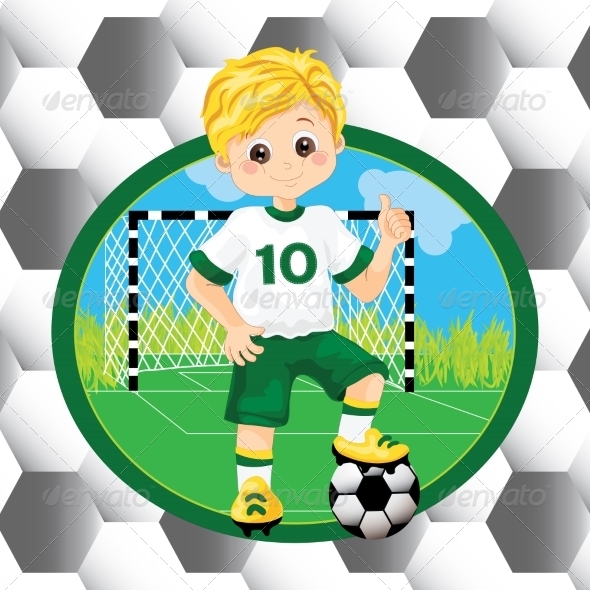 СПАСИБО ЗА ВНИМАНИЕ!